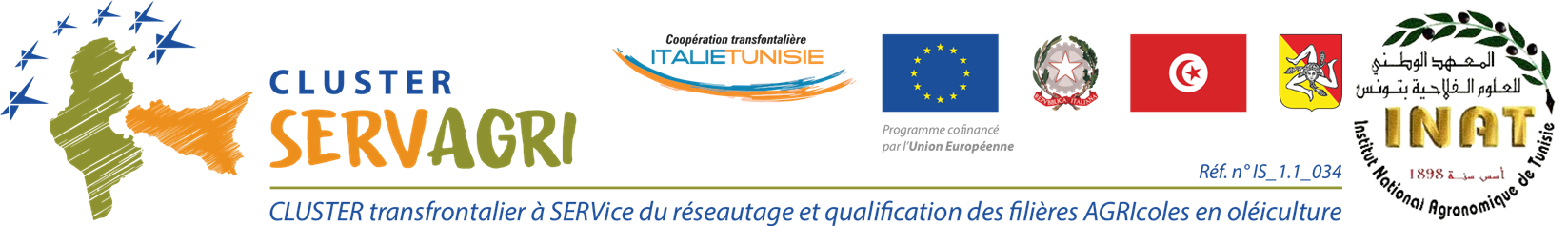 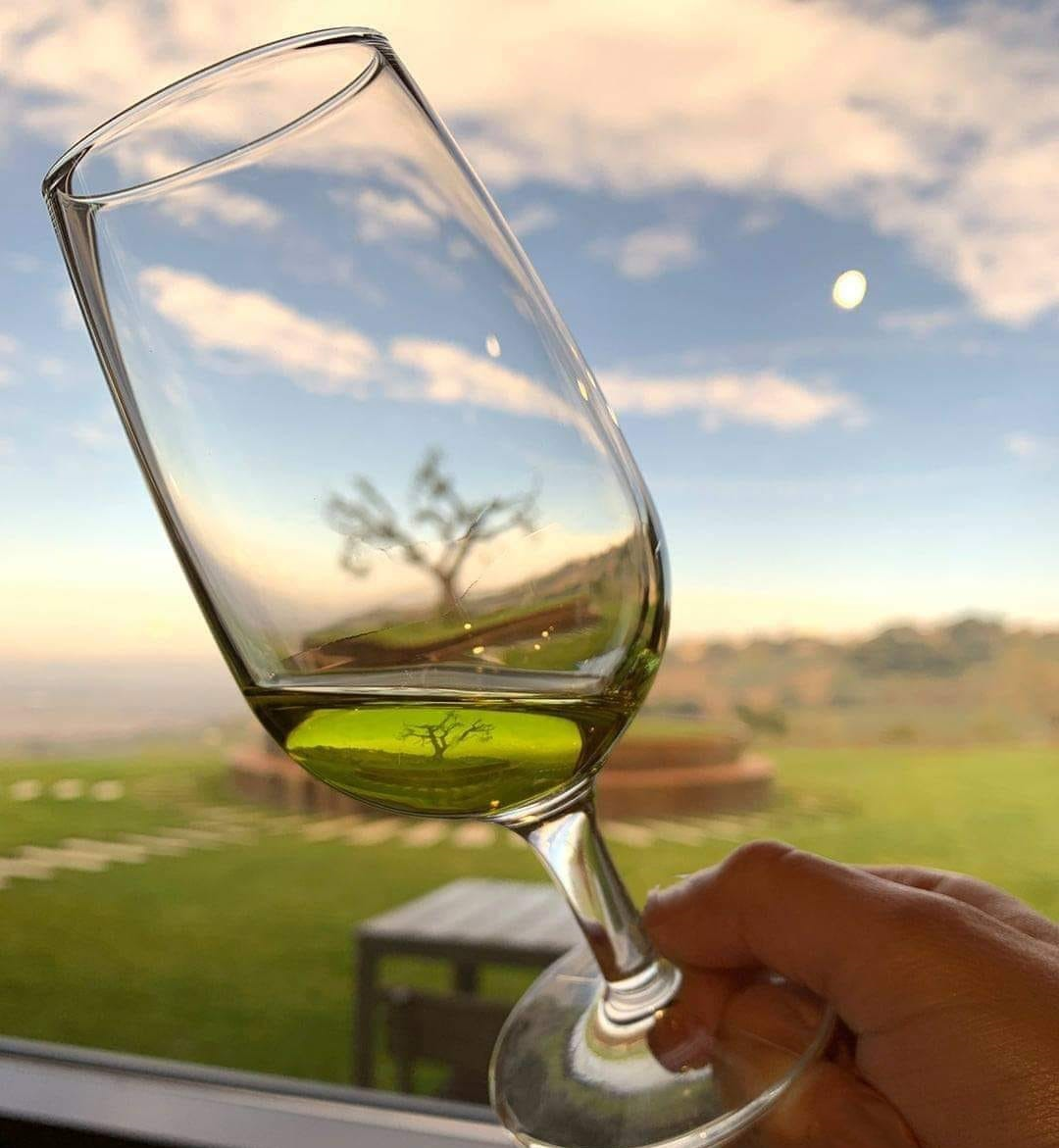 Normes internationales de la qualité de l'huile d'olive
Samira Lachkham Sifi
3éme conférence euro-méditerranéenne
INAT 23-25 novembre 2023
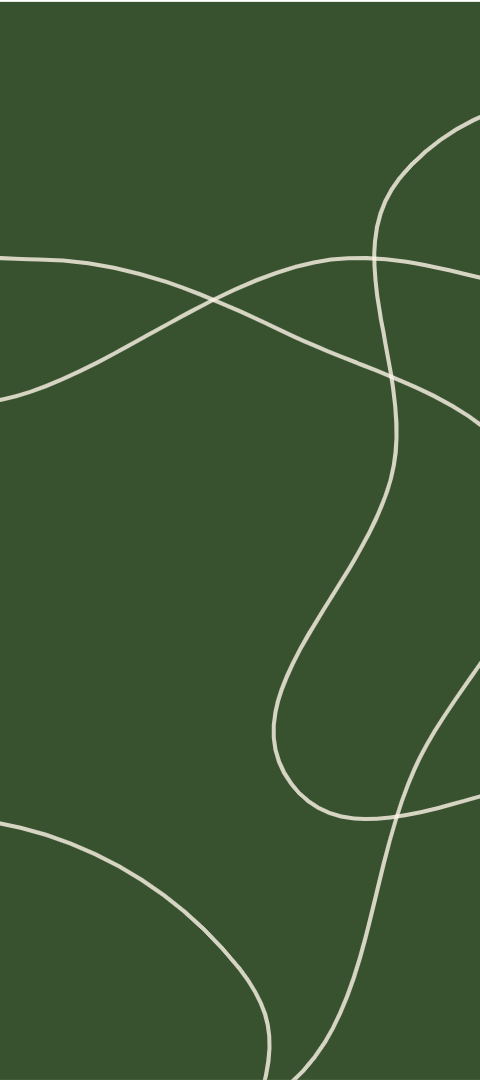 Présentation
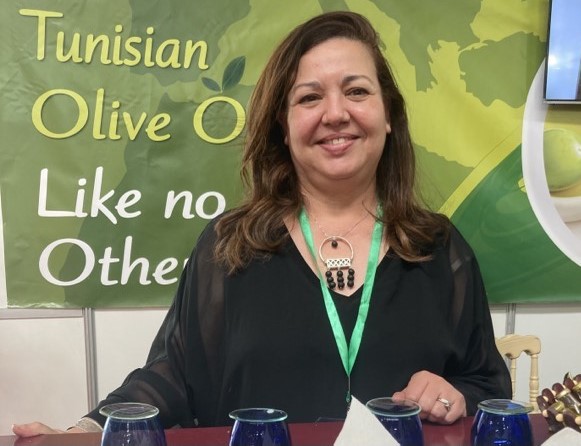 Photo
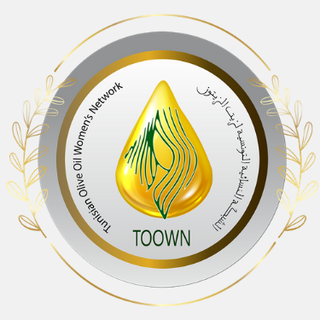 Dr. Samira Lachkham Sifi
PHD  biochimie
ONH, chef de laboratoire, directice du centre regional du nord, responsable de formation
C.O.I, Experte en anlyse sensorielle
Vice présidente du reseau feminine tunisien de l’huile d’olive
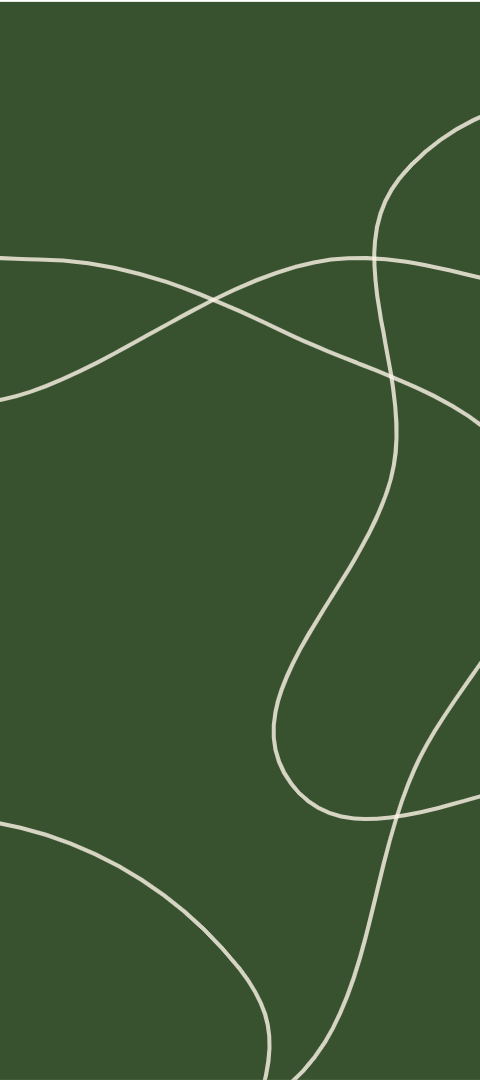 L’huile d’olive est considérée depuis l’antiquité comme un produit sain aux multiples vertus , fait partie de la diète méditerranéenne,
l'huile d'olive fait partie des produits les plus souvent frelatés (fraudes sur la provenance, et adultération du produit par adjonction d'huile de mauvaise qualité). Plusieurs scandales ont concerné les huiles végétales scandale de l’huile frelatée de 1981  , qui fit 20 688 victimes dont 370 à 835 décès.
NECESSITE DE PROTEGER CE PATRIMOINE
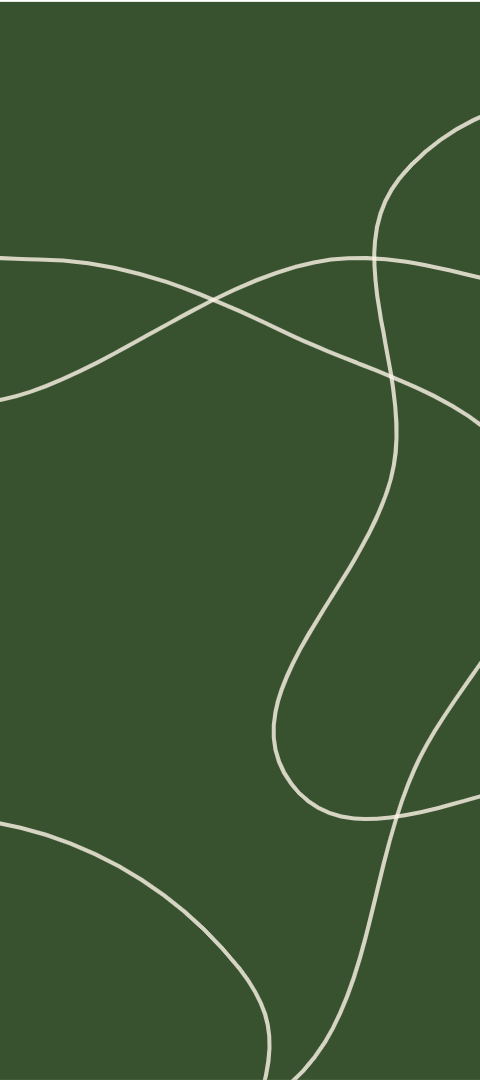 Normes Internationales de Qualité
Rigueur                            et Standardisation
Traçabilité                et Certification
2
Confiance            
et Reconnaissance
1
3
Les normes internationales renforcent la confiance des consommateurs et permettent aux producteurs de se démarquer sur le marché mondial.
Grâce aux normes internationales, les consommateurs peuvent être assurés de la provenance et de la qualité de l'huile d'olive.
Les normes internationales garantissent la qualité et la conformité de l'huile d'olive.
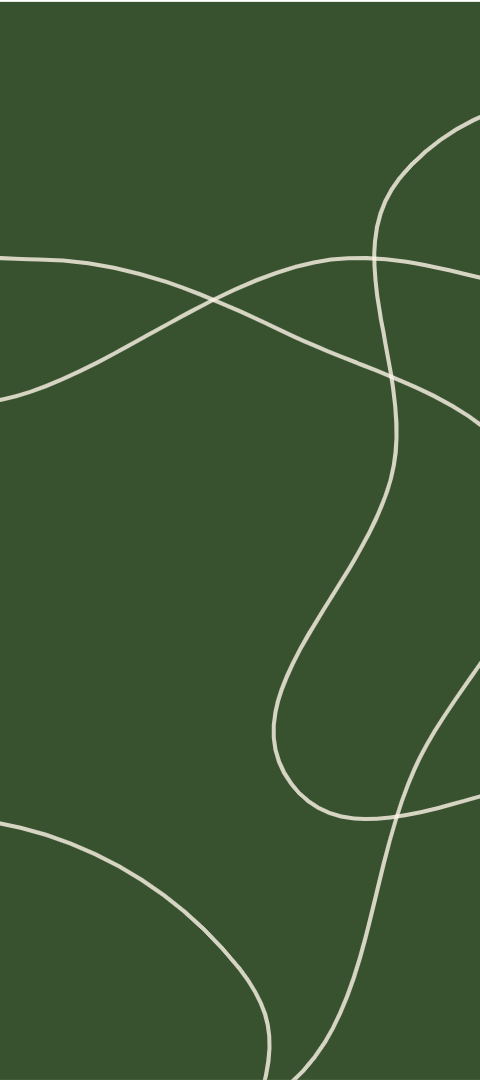 Normes Internationales de Qualité
Les normes ne sont pas figées mais évoluent
Avec le progrès scientifique
Le degré de sophistication des fraudes
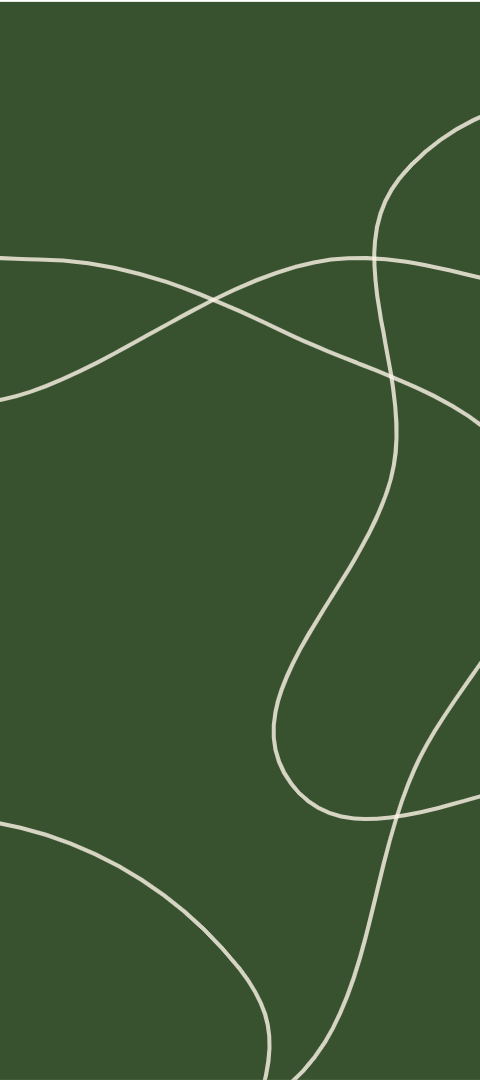 Historique
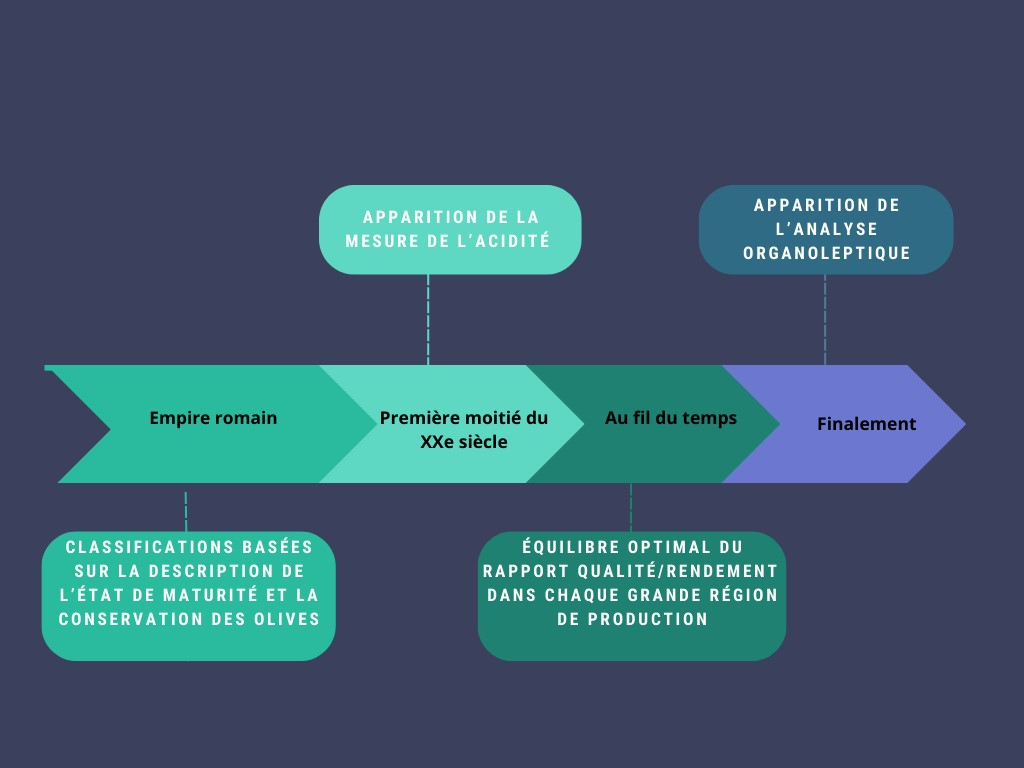 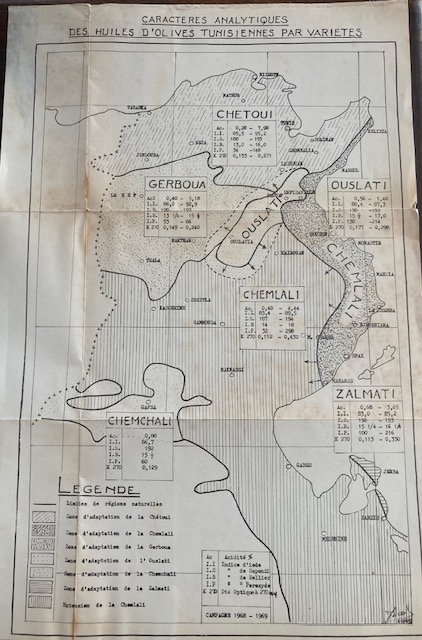 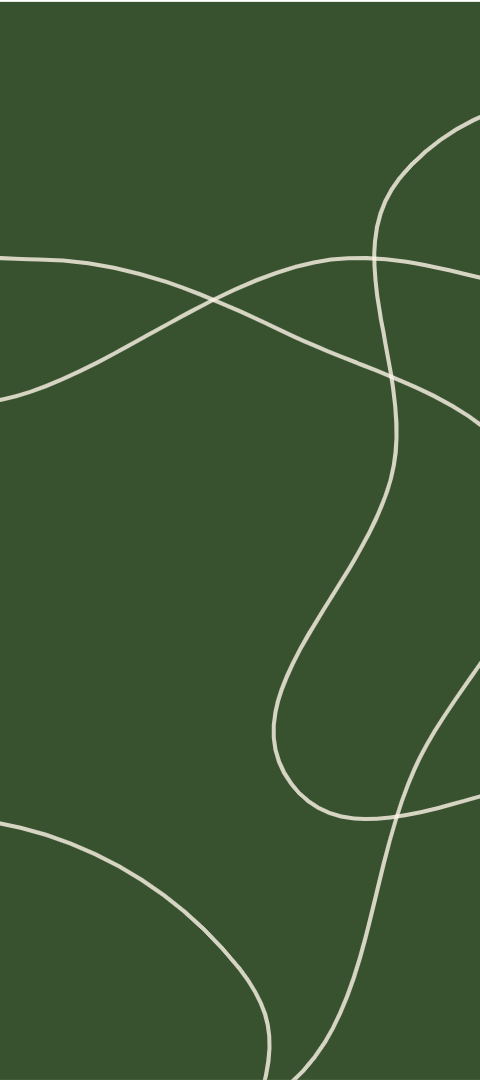 Paramètres analytiques des huiles de variétés tunisiennes produites durant la campagne 1968/69
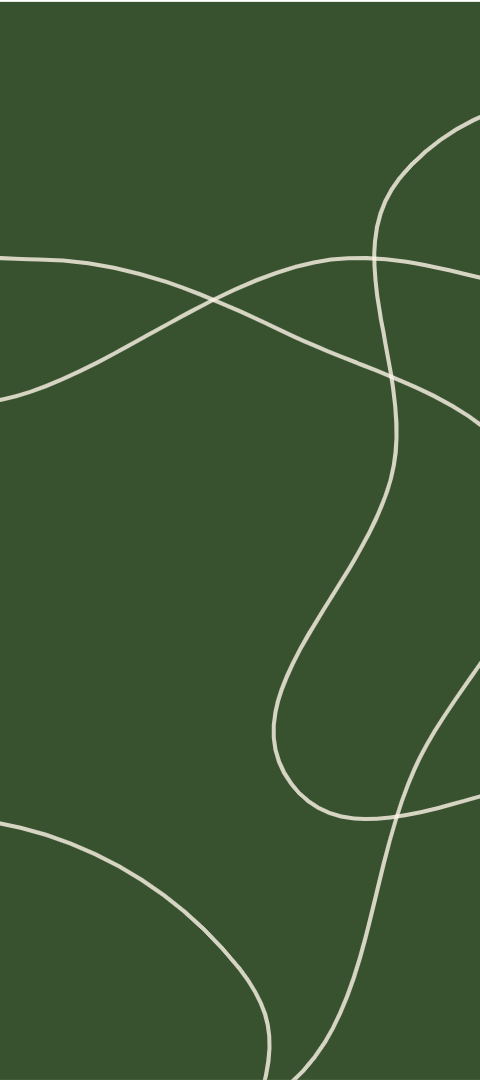 Gouvernance normative de l’huile d’olive
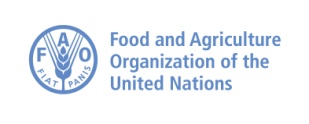 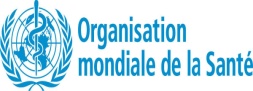 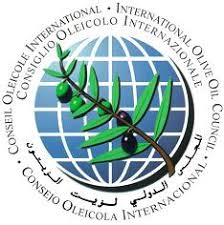 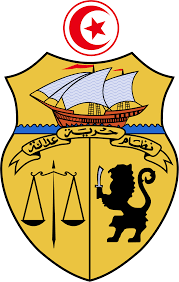 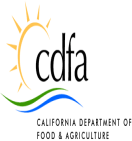 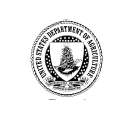 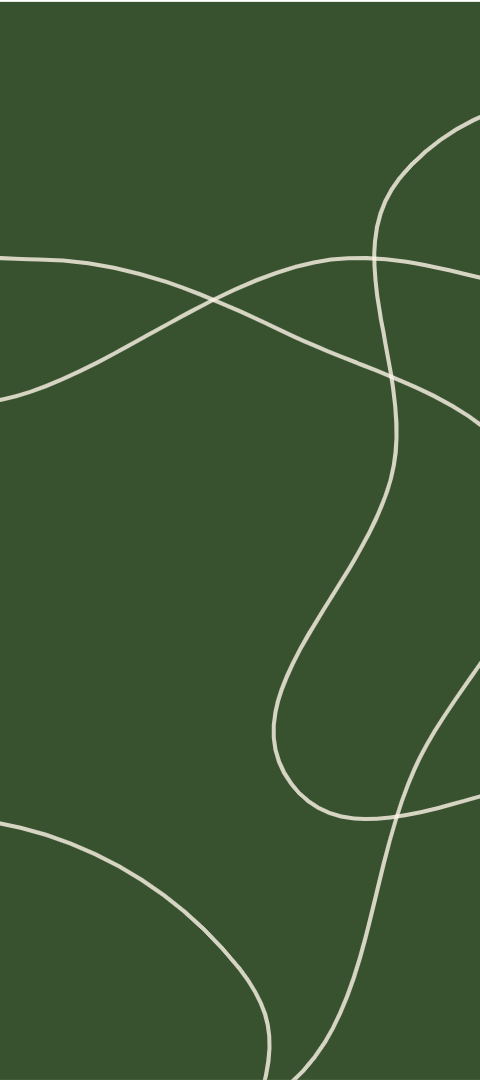 Critères de Qualité selon la norme du COI
Critères de qualité
1
1
2
Critères de pureté
Contaminants
3
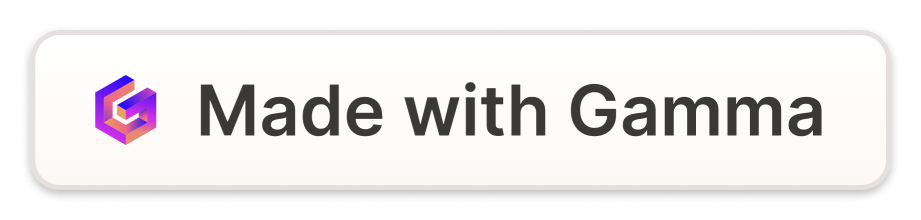 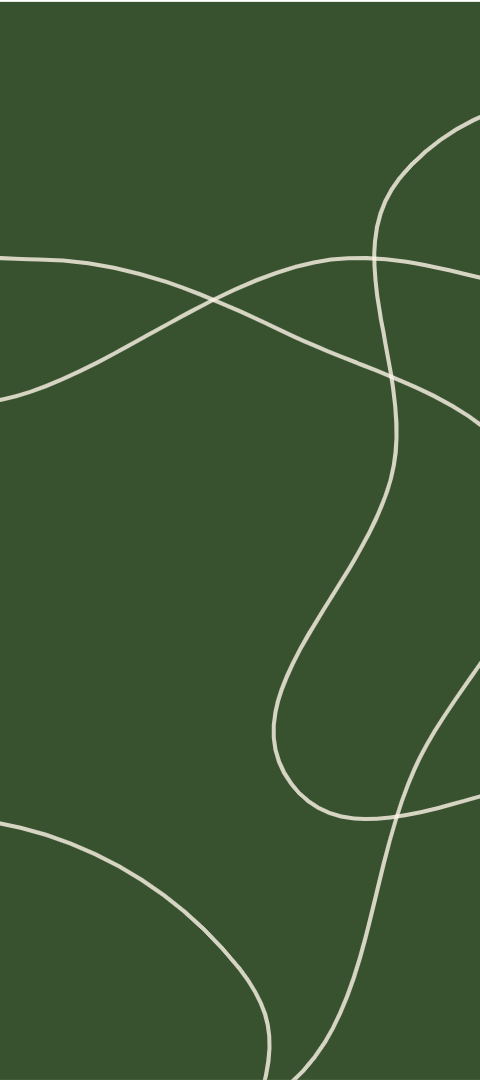 Les PARAMETRES DE QUALITE
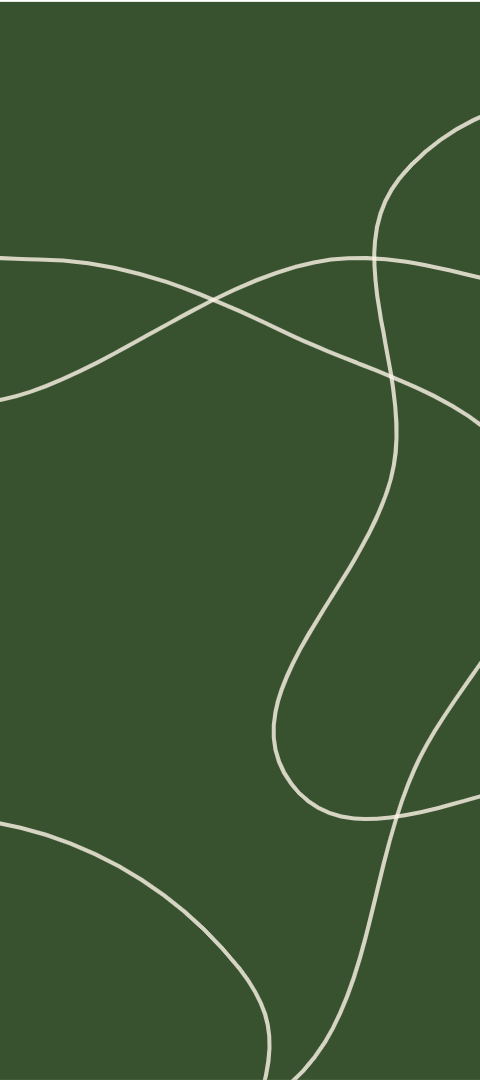 Qualité commerciale de l’huile d’olive vierge
Fait référence aux caractéristiques physico-chimiques et organoleptiques
Définition des différentes categories d’huile d’olive au travers de valeurs de paramétres bien définis
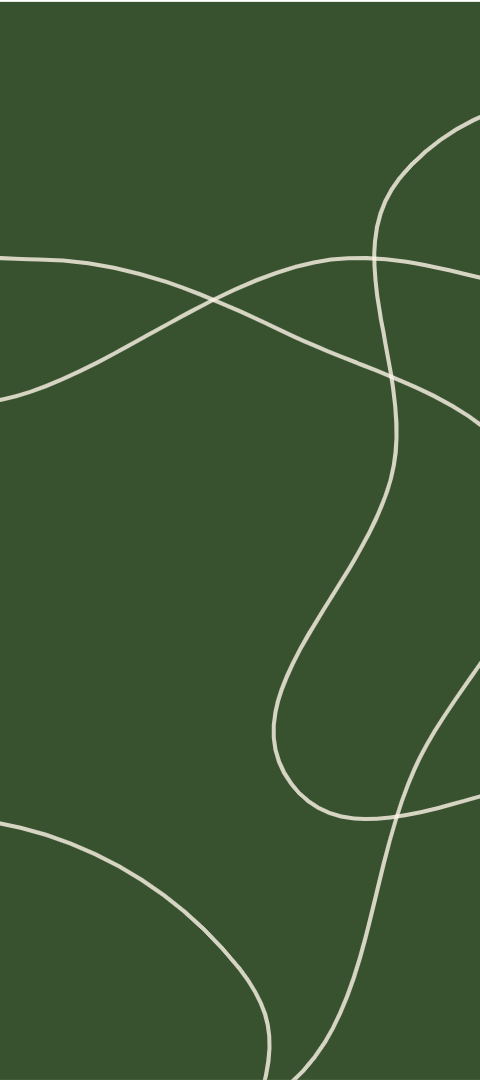 Qualité commerciale de l’huile d’olive vierge
Facteurs déterminants
Etat sanitaire des olives
1
Stade de maturité des olives
2
3
Opérations de récolte et de post-récolte
Variété des olives
4
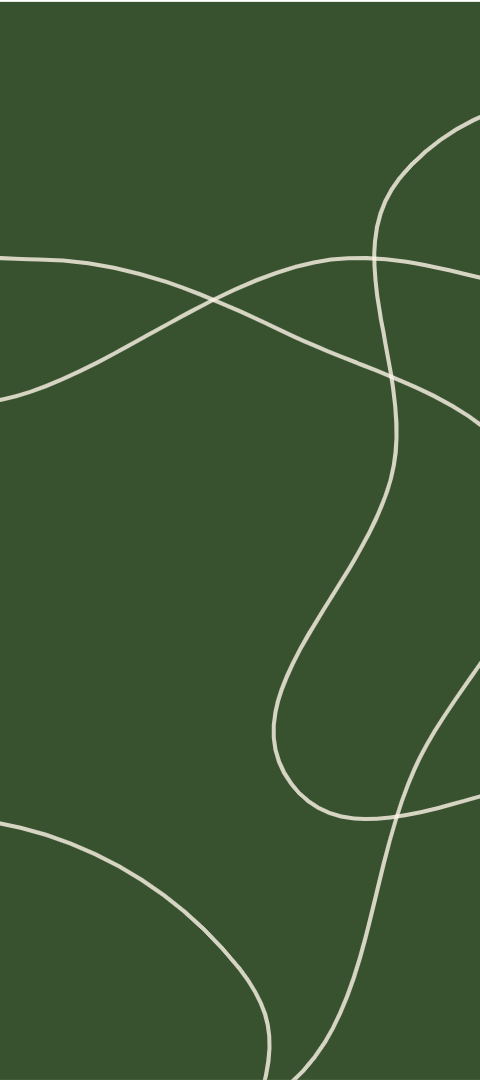 Mesures chimiques, physicochimiques et organoleptiques
Acidité libre
Indice de peroxyde
Les valeurs de l’absorbance spécifiques dans l’ultraviolet
Le contenu en éthyle -esters
L’évaluation organoleptique
Le contenu en antioxydants
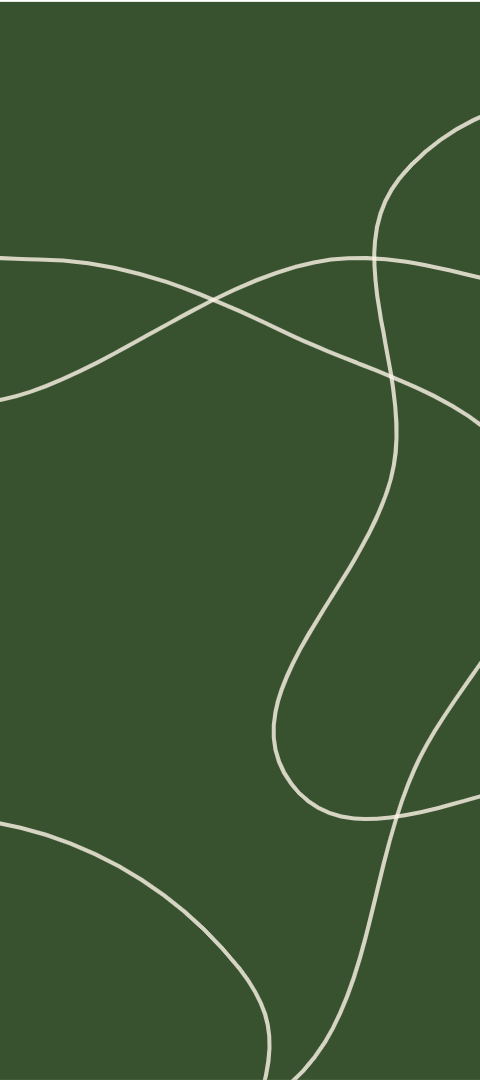 Acidité libre exprimée en % d’acide oléique
L’huile d’olive est constituée en majeure partie par les triacylglycérols 
(98-99%) et une petite partie d’acides gras libres
Ce paramètre renseigne sur l’état de dégradation de l’huile
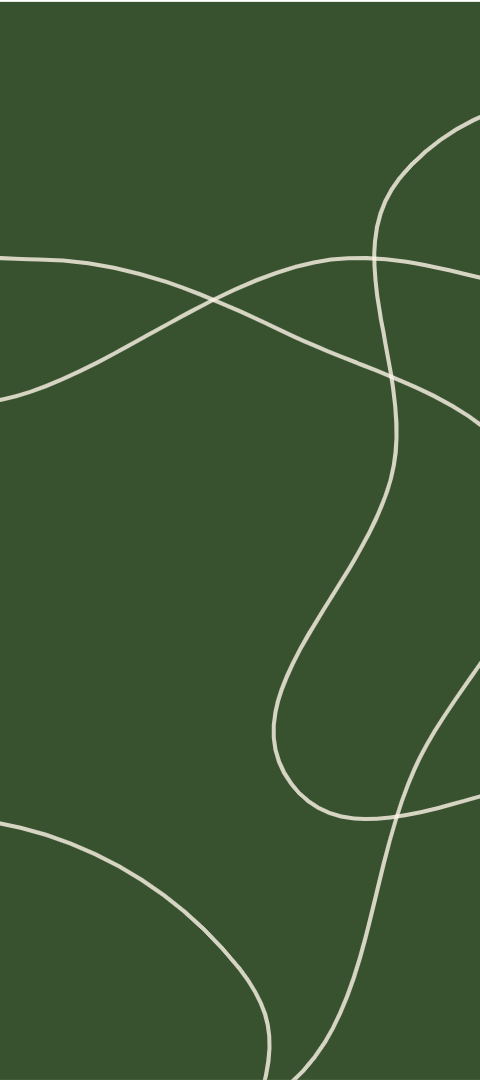 Acidité libre exprimée en % d’acide oléique
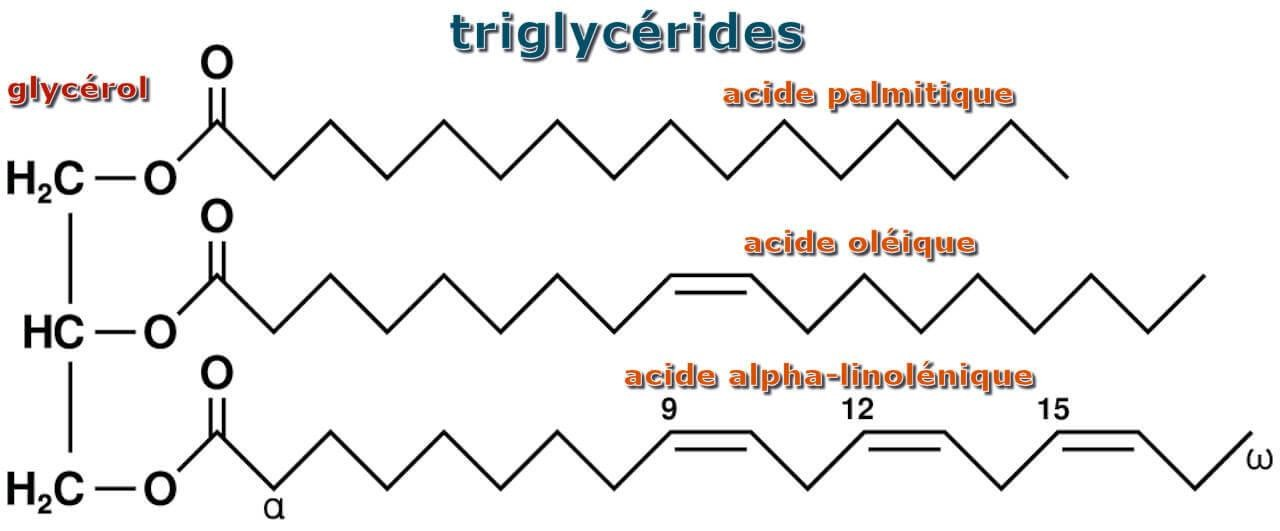 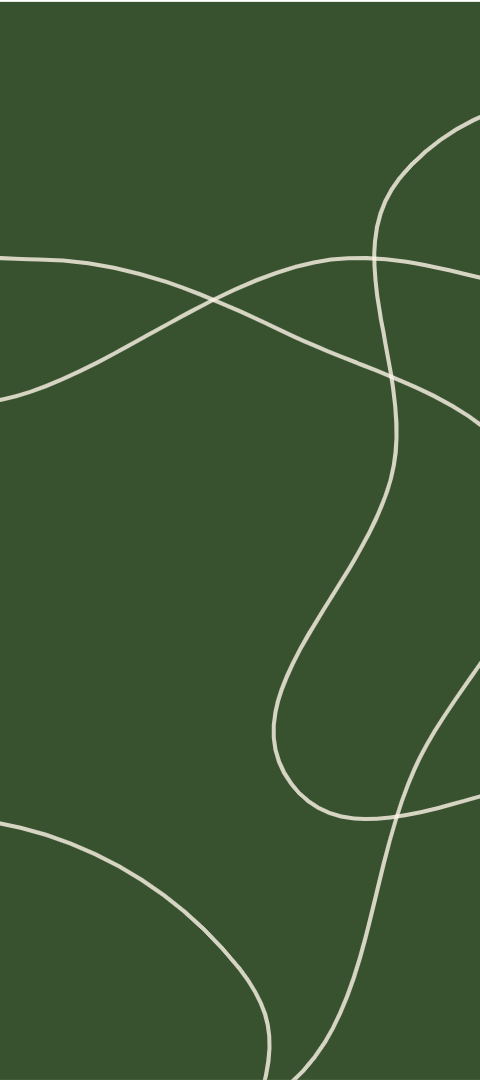 Acidité libre exprimée en % d’acide oléique
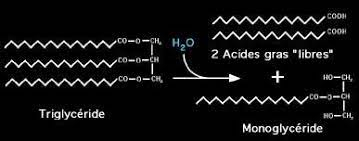 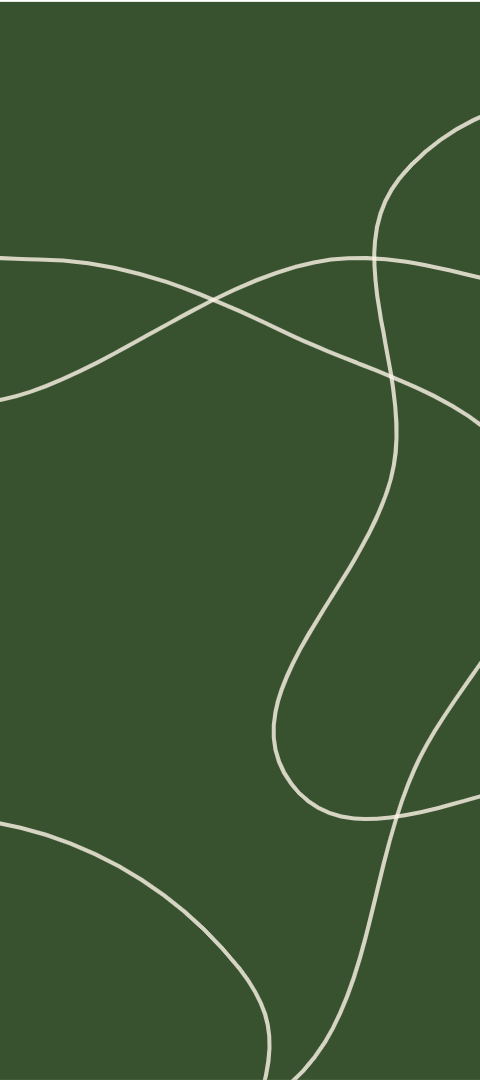 Processus de creation des acides gras libres
La dégradation des triglycérides en acides gras libres est effectuée en présence d’eau, par une enzyme spécifique: la lipase qui se trouve dans l’olive
Favorisée si l’olive a subi des lésions cellulaires et par une hausse de la température (30à 35° c)
Par voie mécanique ou en présence de parasites(bactocera olea, mouche de l’olivier)
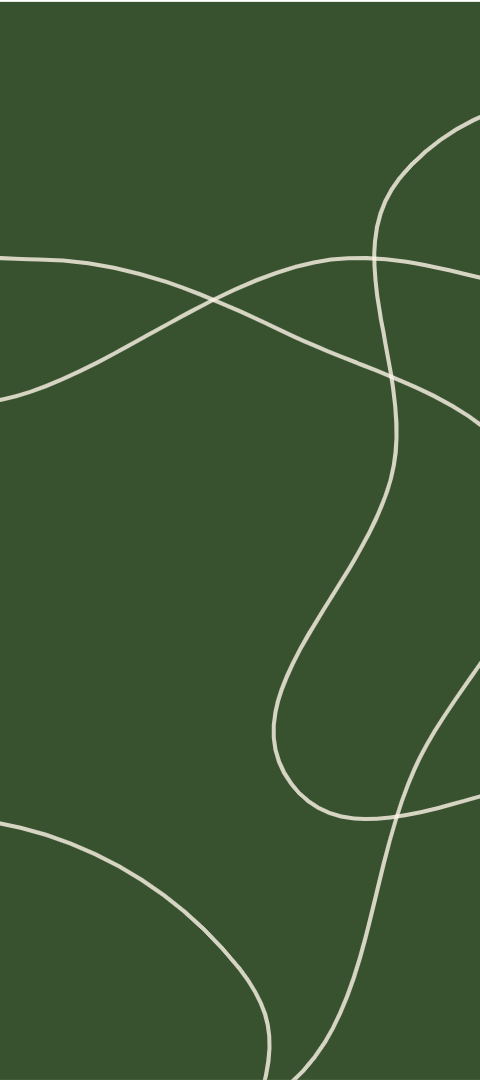 Variation de l’acidité libre de l’huile d’olive en fonction des conditions de stockage des olives
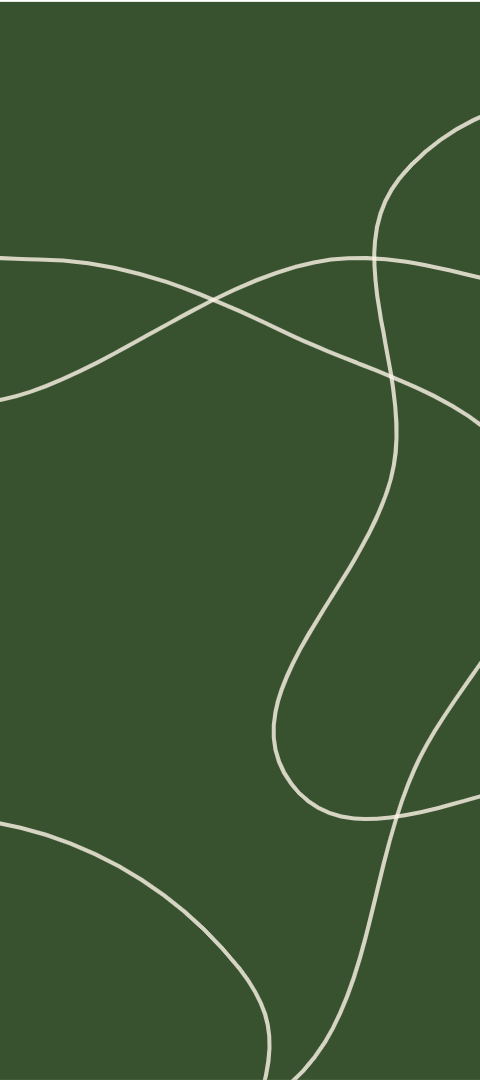 L’indice de peroxyde(meq/kg)
Mesure l’état d’oxydation des acides gras par l’action enzymatique de la lipoxydase en présence d’oxygène qui se transforment en hydro peroxydes
Dépend de plusieurs facteurs qui peuvent intervenir à différents moments de la vie de l’huile
Durant la maturation
Durant la récolte
Durant le stockage
Durant la trituration des olives dans le moulin
Durant la conservation
Durant le stockage de l’huile en masse ou conditionnée
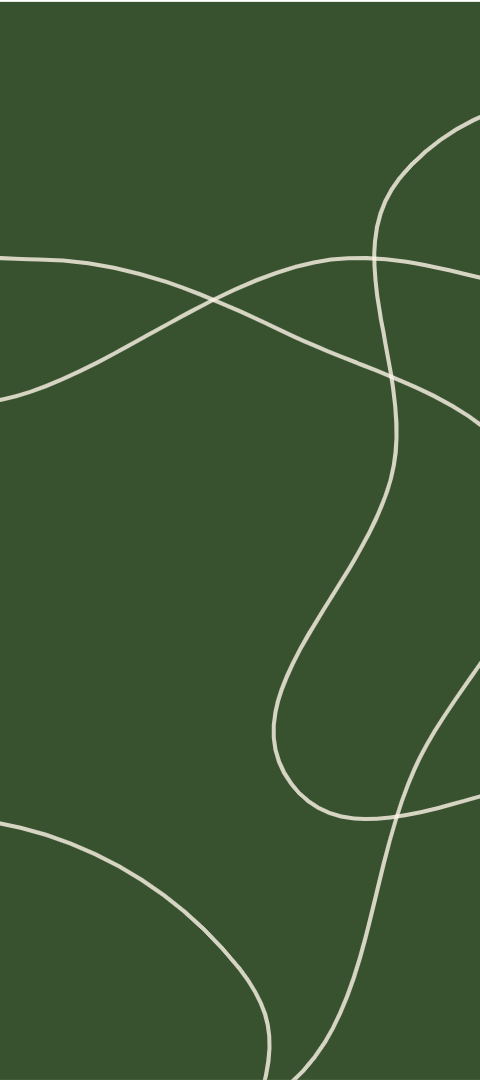 Processus d’oxydation des acides gras
Formation d’hydro peroxydes, des substances neutres qui n’ont ni odeur, ni saveur
Sont instables et peuvent se décomposer pour former des produits d’oxydation secondaires: aldéhydes, cétones, alcools.... ,ils sont volatils avec une odeur désagréable à l’origine du gout de rance.
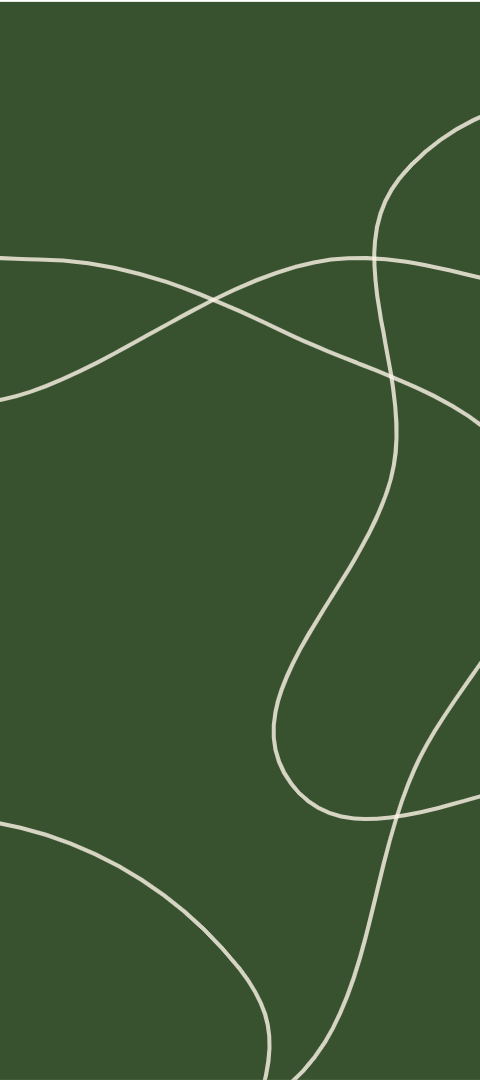 Les analyses spectrophotométriques
K232
Renseigne sur le degré d’oxydation primaire
K270
Renseigne sur le degré d’oxydation secondaire
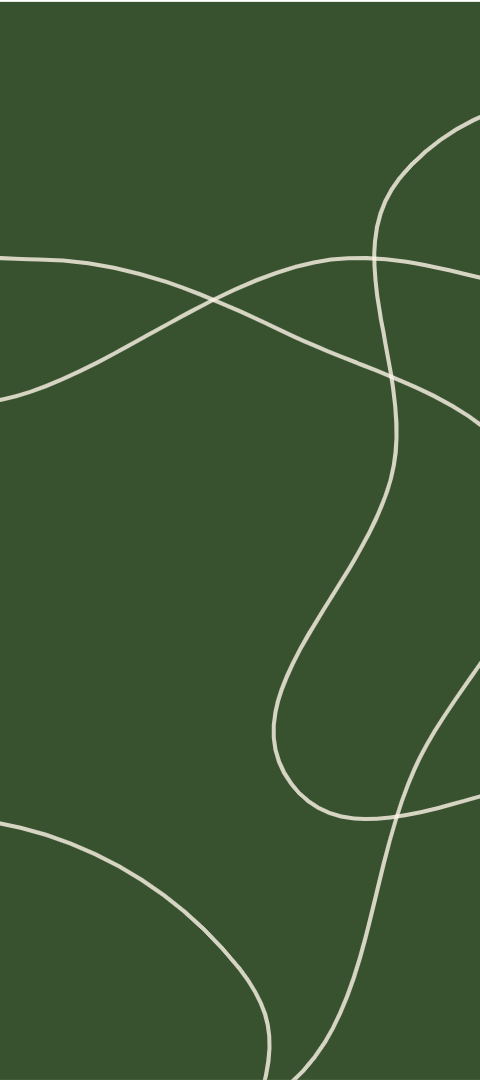 Détermination des alkyl-esters
Des composés chimiques qui se forment de la réaction entre les acides gras libres et les alcools éventuellement présents dans l’huile
A l’origine, ce paramètre analytique a été proposé pour défendre la fraicheur de l’huile pour révéler la présence d’huile vierge désodorisée. Il a été ensuite introduit dans la norme surtout pour protéger les huiles extra vierges( <35 mg/kg)
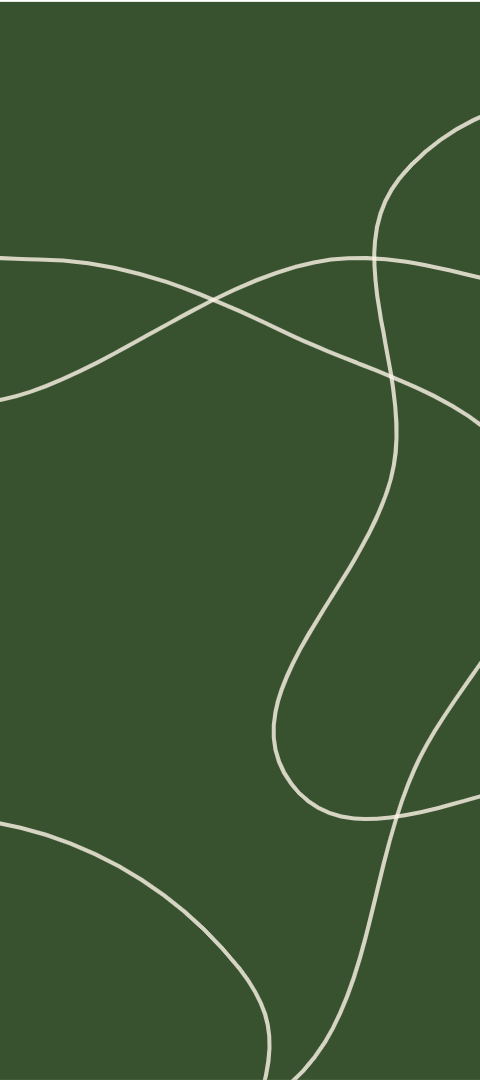 L’Evaluation organoleptique
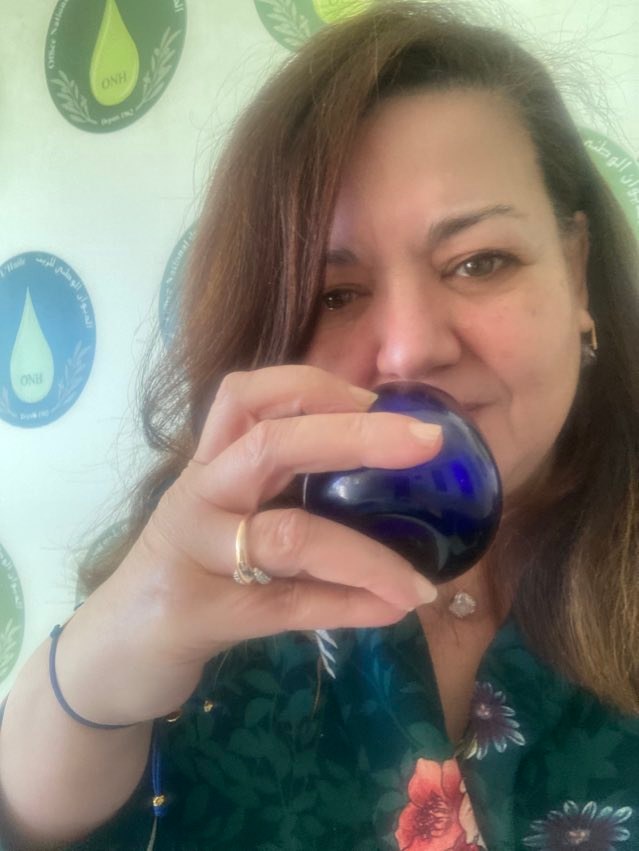 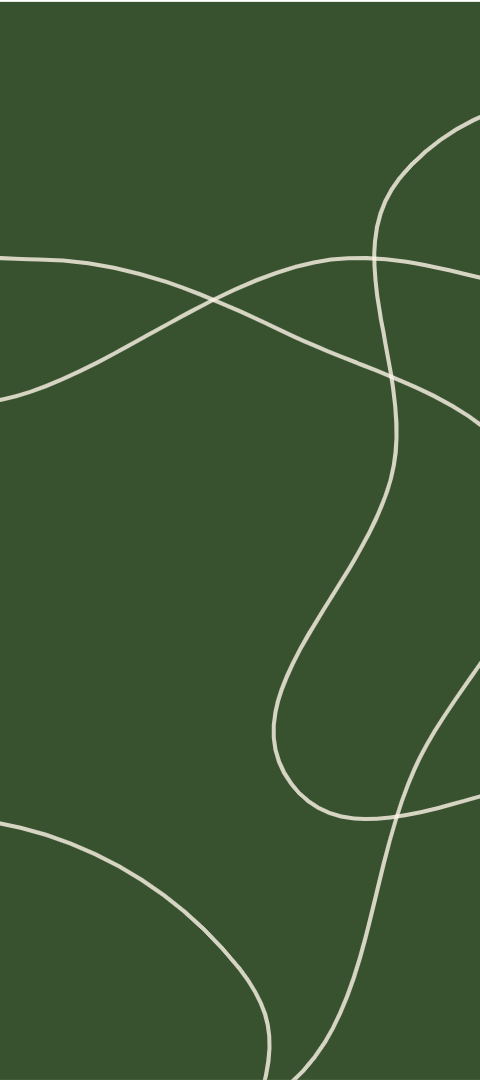 La dégustation
Passe par:
L’odorat (olfaction et rétro olfaction) 
Le goût
Recherche olfactive des arômes:
Évaluation de l'intensité olfactive du fruité et identification de certains arômes particuliers qui le composent.
 Evaluation de la présence éventuelle de certains défauts tel que le rance, le chômé…
Permet de définir certaines des caractéristiques positives ou négatives de l’huile d’olive
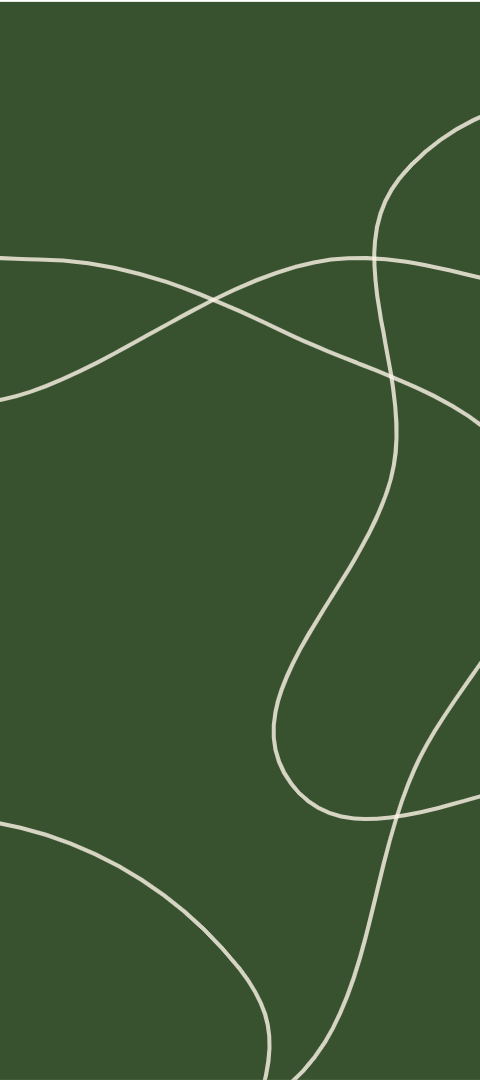 Evaluation des attributs positifs
Les attributs positifs sont: Fruité, Piquant et Amer
Ils sont évalués en fonction de l’intensité de leur perception
Intense: La médiane de l’attribut est supérieure à 6,0
 Moyen: La médiane de l’attribut est comprise entre 3,0 et 6,0 
 Léger: La médiane de l’attribut est inférieure à 3,0
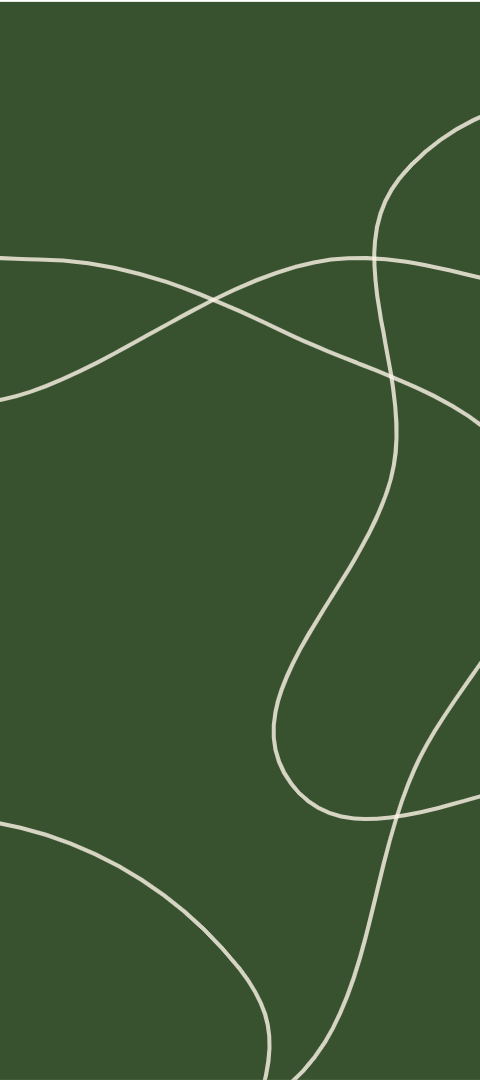 Classification de l’huile d’olive
Extra
Vierge
M.Fruité>0
M des défauts> 0 et < 3,5
M.Fruité>0
M.Défauts=0
Lampante
Courante
M défauts> 3,5 et < 6,0
Ou M défauts< 3,5 et M.fruité =0
M défauts> 6,0
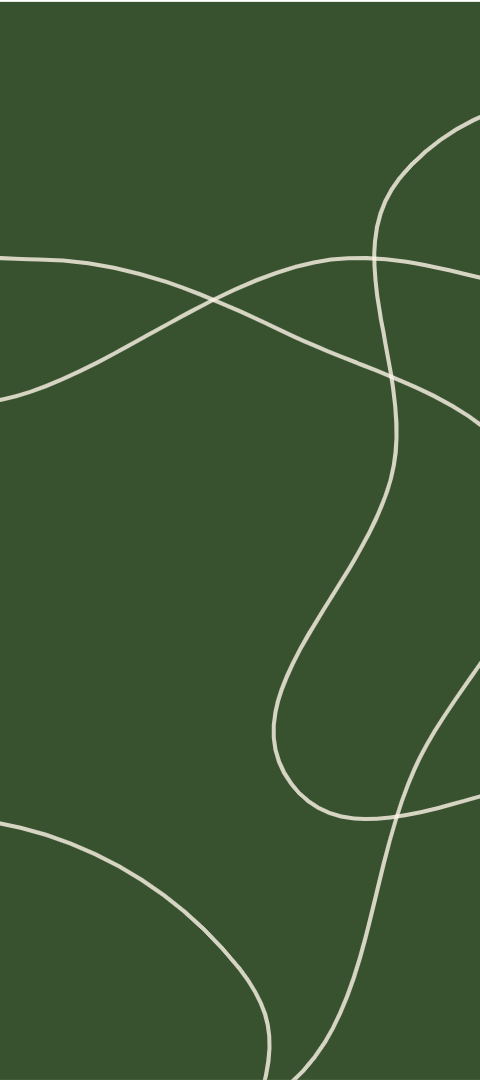 Le contenu en antioxydants
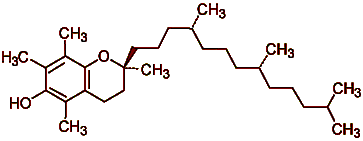 Les tocophérols
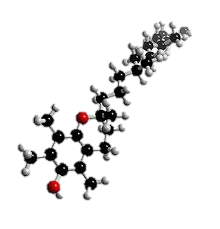 Sont des antioxydants liposolubles
Permettent de protéger les acides gras polyinsaturés contre l´oxydation
Les phénols
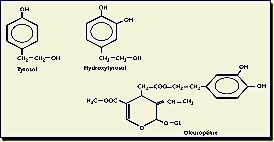 Des antioxydants dont la quantité varie en fonction de la variété, du degré de maturité des olives, du climat et des techniques de production
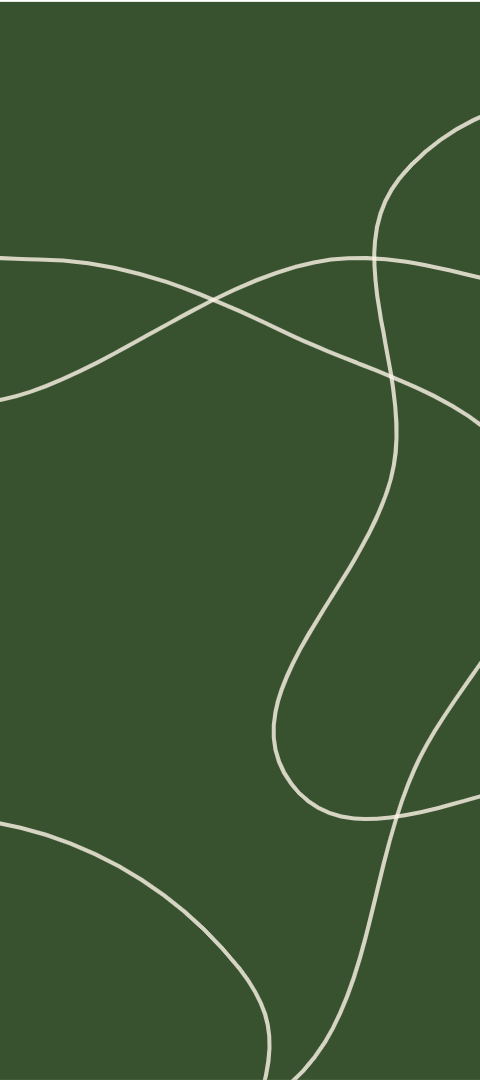 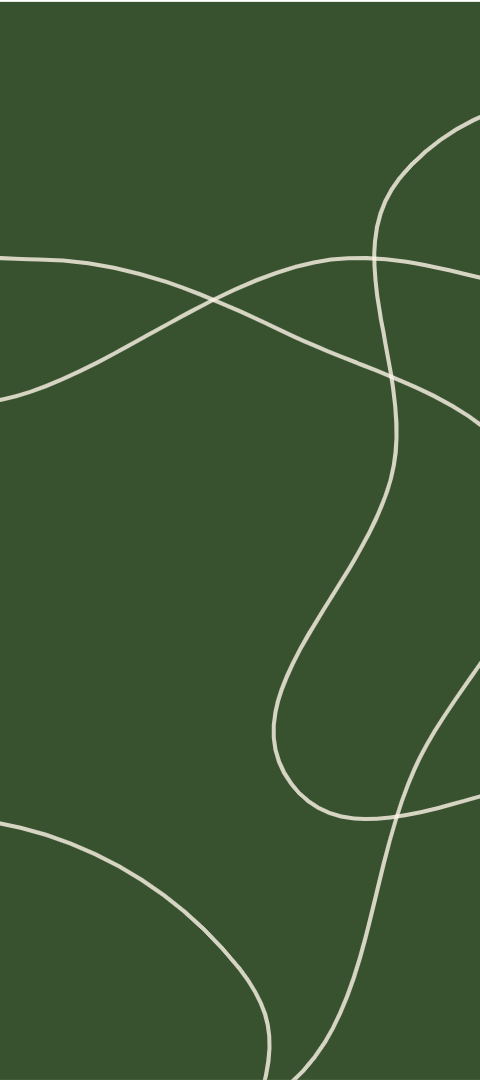 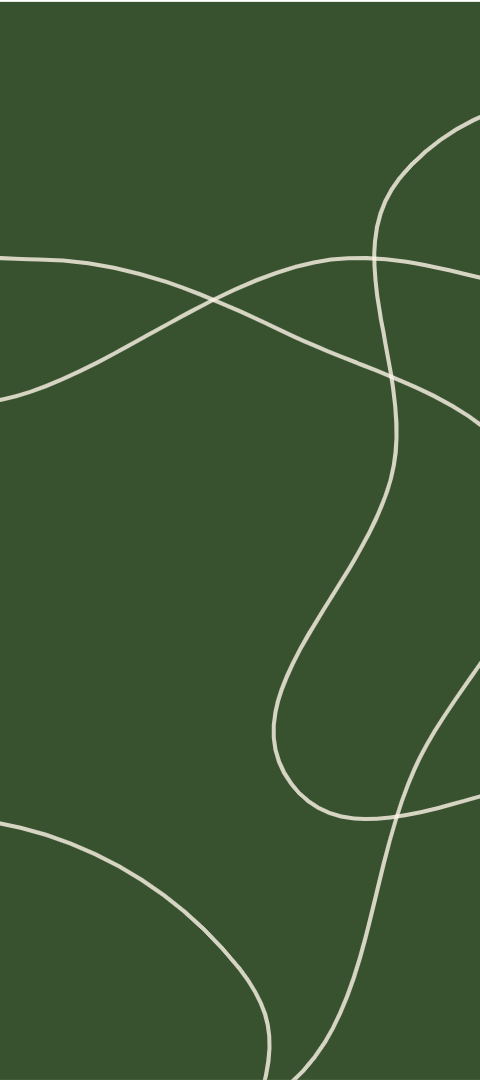 LES PARAMETRES DE PURETE
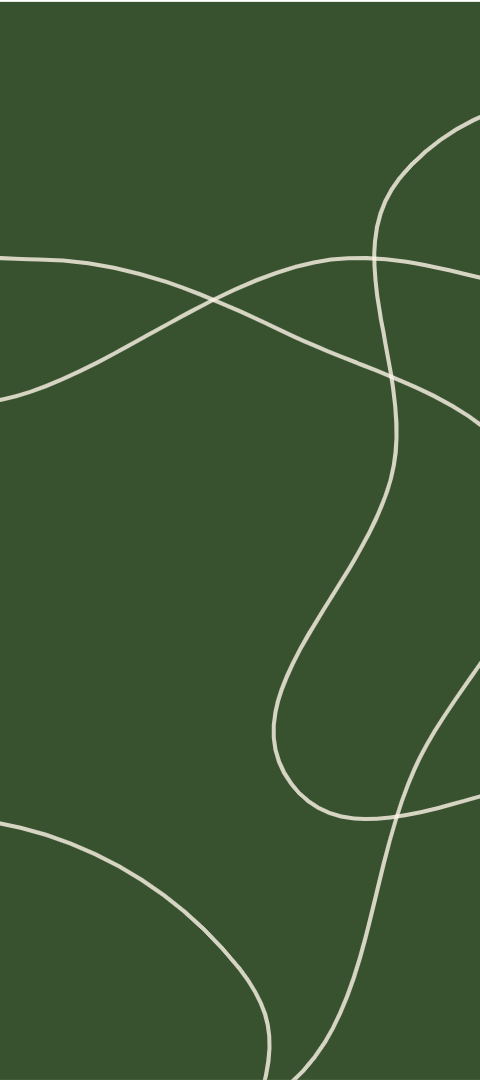 Les paramétres de pureté
Composition des acides gras
 Composition et contenu en stérols
 Teneur en stérènes
 Contenu en acides gras isomères trans
 Contenu en cires
 Erythrodiol et uvaol
 Analyse des triacylglycérols (DECN42)
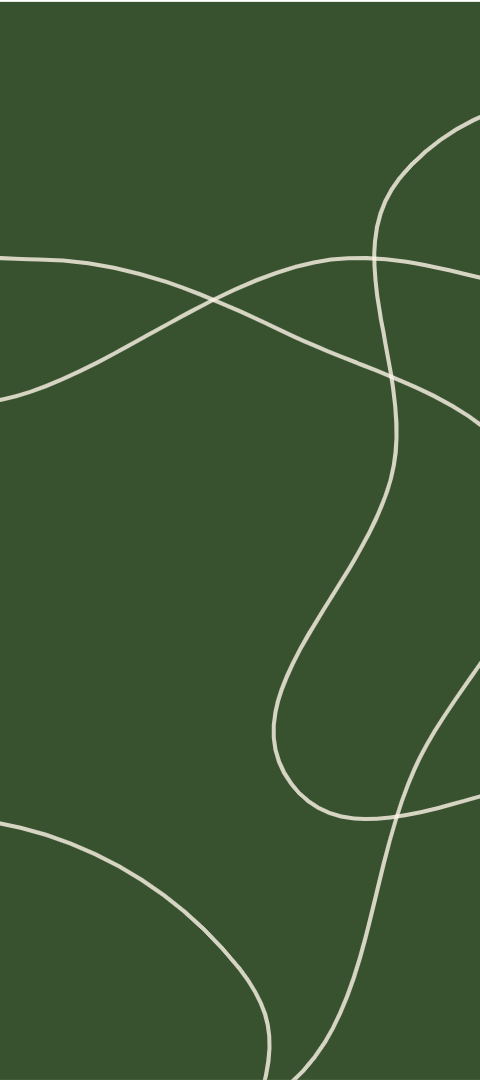 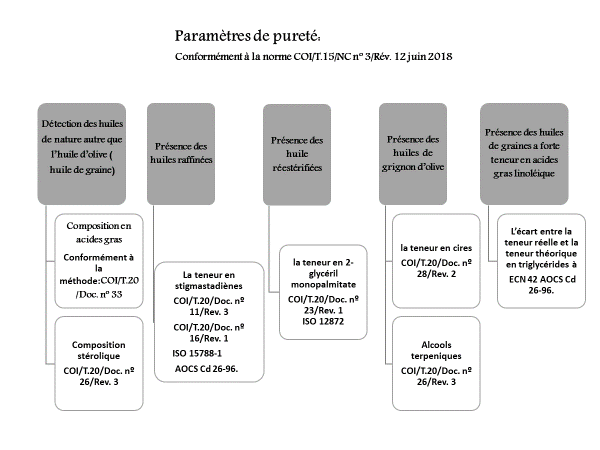 MERCI
 POUR VOTRE ATTENTION